Martingales &Azuma-Hoeffding Inequality
Yung Yi
Martingales
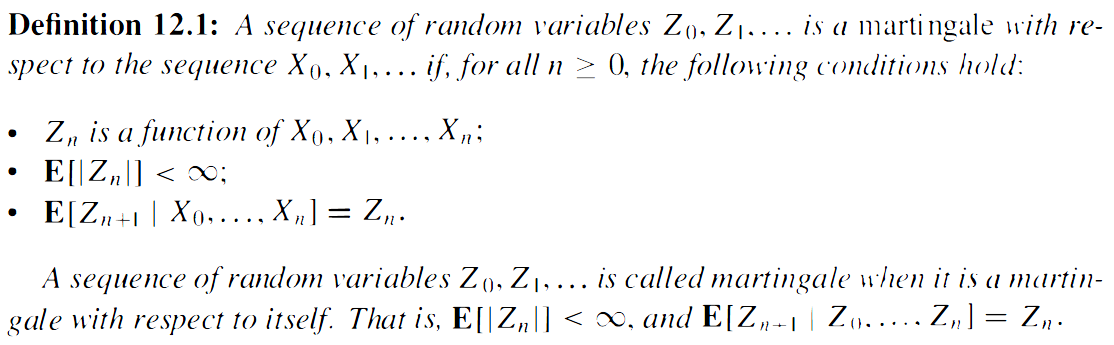 Conditional expected value of next observation, given all past observations, is equal to the last observation

Submartingale (>=), Supermartingale (<=)
2
Example: Sequential fair games, martingale
3
Example: Sequential fair games, submartingale
4
Doob’s inequality
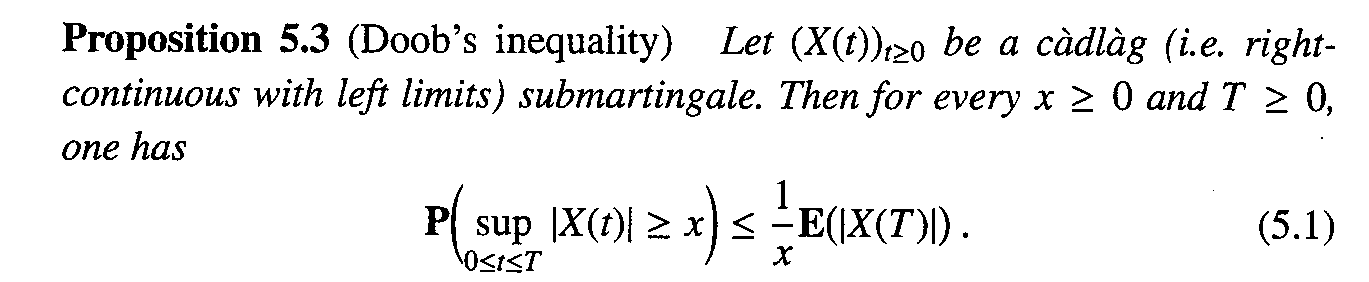 Analogy to Markov inequality for a single random variable
Used for proving Proposition 5.2, but used in many context
 Submartingale은 “커지는 경향”이 있다는 것을 intuition으로.
5
Doob martingale
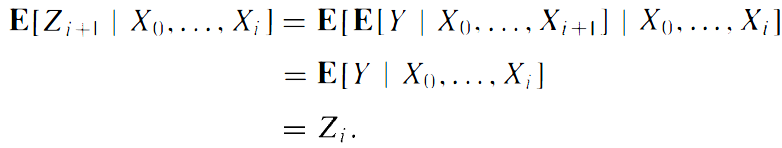 6
Doob martingale
7
Doob martingale
8
Tail Inequalities for Maringales
9
Azuma-Hoeffding inequality
Chernoff-like tail bounds of martingales

Even when the underlying random variables are not independent
NOTE: Chernoff bound for Poisson trials: independent, but not indentical
10
Azuma-Hoeffding inequality
11
Azuma-Hoeffding inequality
12
Azuma-Hoeffding inequality
13
Azuma-Hoeffding inequality
Markov inequality
14
Applications of the Azuma-Hoeffding inequality
15
Applications: Balls and bins
16